Geography 2153 – Fall 2013
Environment, Economy and Society
“Science” in Environmental Decision Making
Jamie Baxter
Baxter Geog 2153
1
9/29/2015 8:06 AM
Outline
Science and the environment
Values and politics
Environmental Worldviews
Environmental Movements
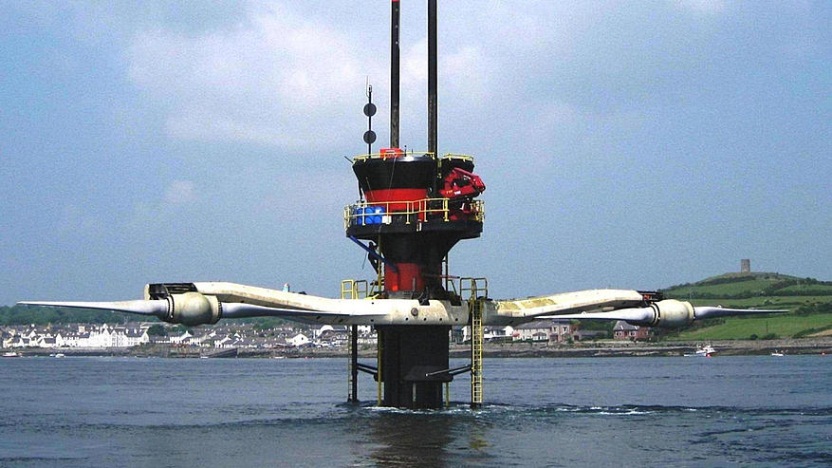 "SeaGen“ tidal electric generator in Northern Ireland – installed 2008; generates 1.2 MW (wind turbines in Ontario average 2MW)
Baxter Geog 2153
2
9/29/2015 8:06 AM
Science
What is science?
Identify key aspects of science that differentiate it from other forms of enquiry – e.g., every day or journalistic enquiry
See slide (password provided in lecture after discussion)
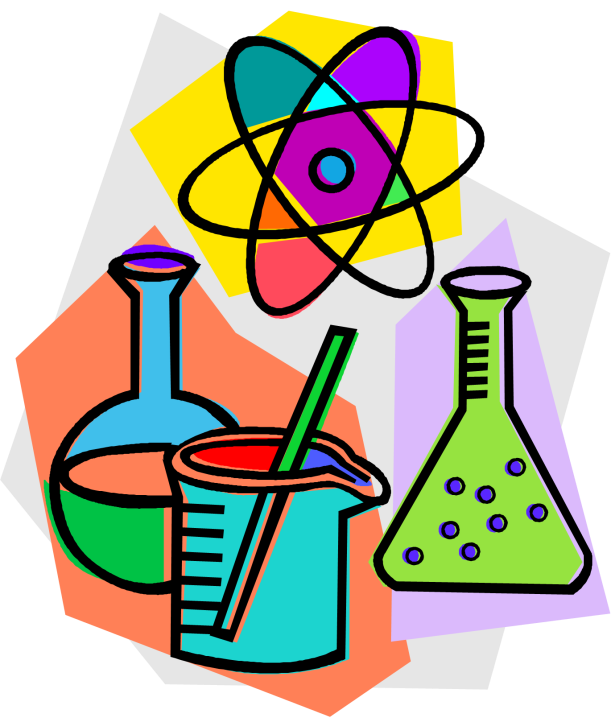 Baxter Geog 2153
3
9/29/2015 8:06 AM
Scientific terminology
Hypothesis
An explanation that is based on testable observations and experiments and that can be accepted until such experiments prove otherwise

Experiment
An orderly procedure for verifying, refuting, or establishing the validity of an hypothesis and cause-effect relationships
Baxter Geog 2153
4
9/29/2015 8:06 AM
Types of Experiments
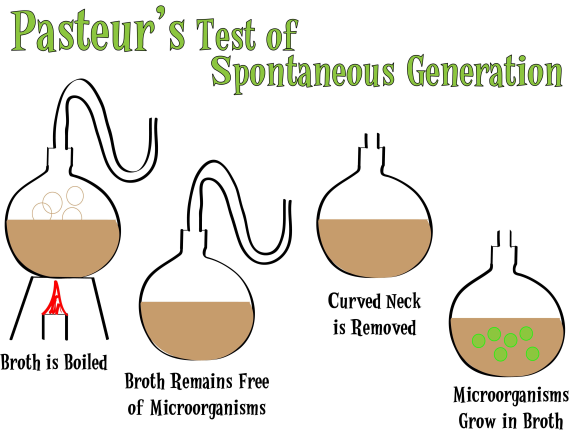 Manipulative
researcher has control over the variables in the experiment

Natural
observations of naturally occurring phenomena and looking for correlations

Is one preferred over the other as the basis for environmental decision-making? 

What about for studying human populations?
Pasteur – master manipulator!
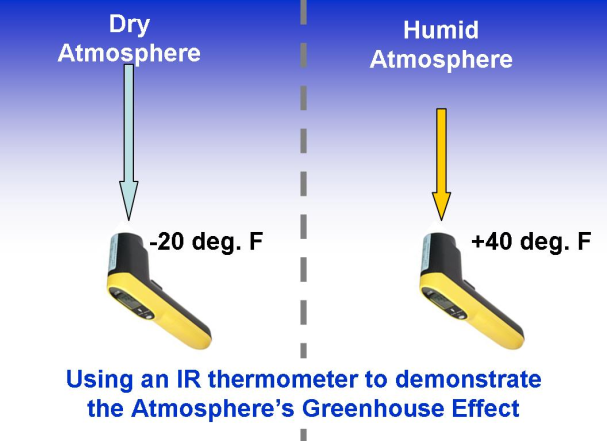 Natural experiment that supports the greenhouse effect hypothesis
Baxter Geog 2153
5
9/29/2015 8:06 AM
[Speaker Notes: Much environmental research is not manipulative.]
Science
What is social science?
Identify key aspects of social  science that differentiate it from other forms of enquiry – e.g., every day or journalistic enquiry or science
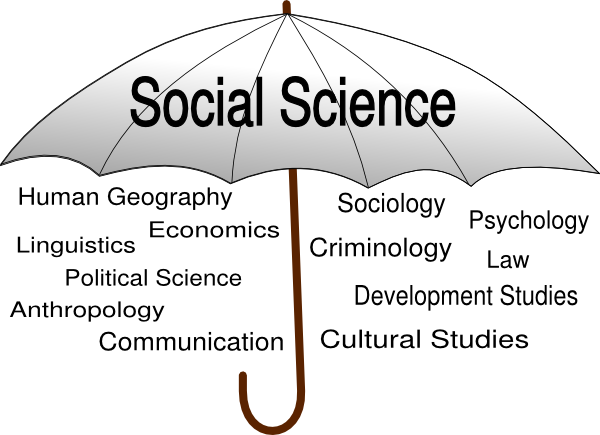 Baxter Geog 2153
6
9/29/2015 8:06 AM
Logic in “Science”
Theory
Empirical 
Generalizations
Hypotheses
INDUCTION
DEDUCTION
Observations
Baxter Geog 2153
7
9/29/2015 8:06 AM
[Speaker Notes: Observe swans, every one is white, hypothesize that all swans are white, observe more swans…so what does it mean when you find a black swan?]
Social Science
Quantitative/Statistical
Research on the social world that tries to mimic the natural sciences
Uses numbers and statistics in the collection and analysis of data.

Qualitative/Interpretive
Uses mainly words and other non-numeric symbols in the collection and analysis of data.
Baxter Geog 2153
8
9/29/2015 8:06 AM
[Speaker Notes: Both are legitimate and rigorous, but for different reasons…ones that are beyond the scope of this course.]
Studying Humans using Observational Designs for studying impacts on human health
Observational studies account for the fact that it is often unethical or impractical to manipulate humans and their environment
Epidemiologists and others use these designs to get the best estimates of environmental impacts on human health
Each design has inherent design weaknesses
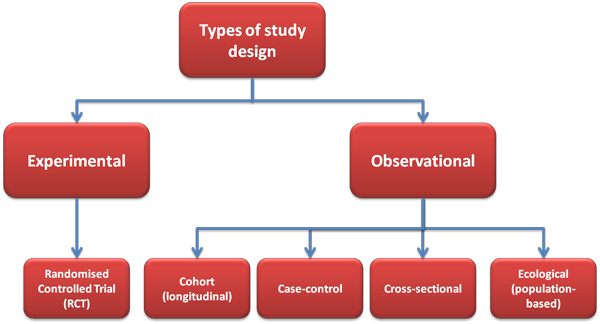 The tools for studying human health impacts from environmental exposures (e.g., pollution, chemical contamination) are different from traditional laboratory science
Baxter Geog 2153
9
9/29/2015 8:06 AM
Science and Uncertainty
Probability 
The quantitative foundation of most science and much of social science
Correlation
Degree to which two phenomena are associated
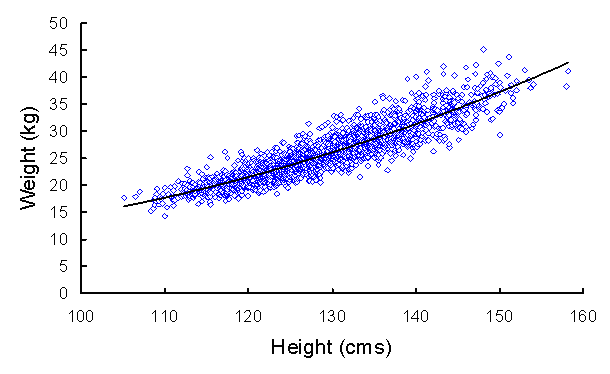 Due to their close correlation, height can be used instead of weight in dosing medications when weigh scales not available. Most correlations in research are not nearly this strong!
Baxter Geog 2153
10
9/29/2015 8:06 AM
[Speaker Notes: Does correlation mean causation – i.e. that a causes b?]
Science and Uncertainty
Standard Error
All measurement has error!
A statistical measure of variation between samples
Scientific conclusions are usually based on assumption of 95% accuracy (this is an oversimplification, but ample for our purposes)
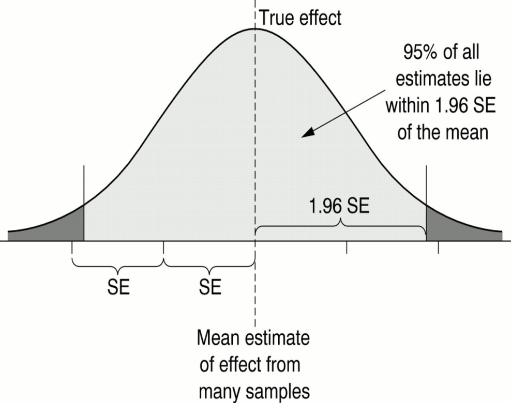 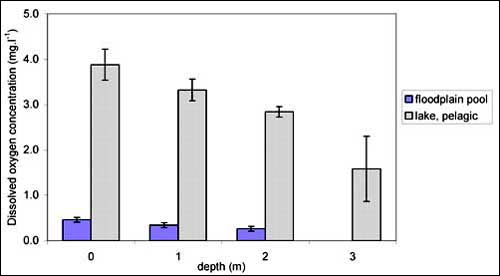 When you see data, watch for error bars! If they don’t overlap likely statistically significant relationship
Baxter Geog 2153
11
9/29/2015 8:06 AM
Science and Uncertainty
Assumptions 
Science must simplify to make the world comprehensible
Scientists may disagree on the appropriate assumptions
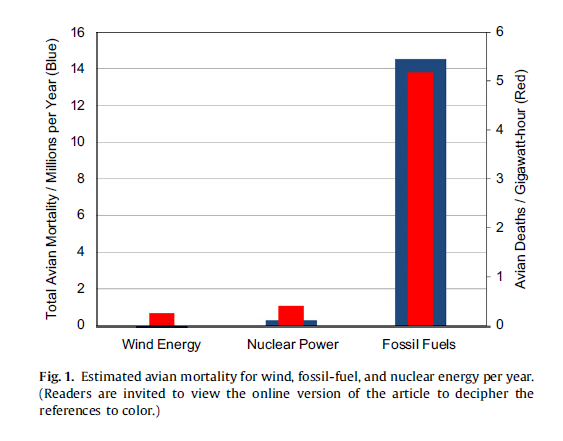 Sovacool, B. (2009) Contextualizing avian mortality… Energy Policy, 37: 2241-48
But Willis et al (2010) disagree because the data are uncorrected for searcher efficiency and scavenger losses, should be between 0.65 and 1.46 for wind
Baxter Geog 2153
12
9/29/2015 8:06 AM
Science and Uncertainty
Measurement
All scientific measurements are approximations of the “real” world
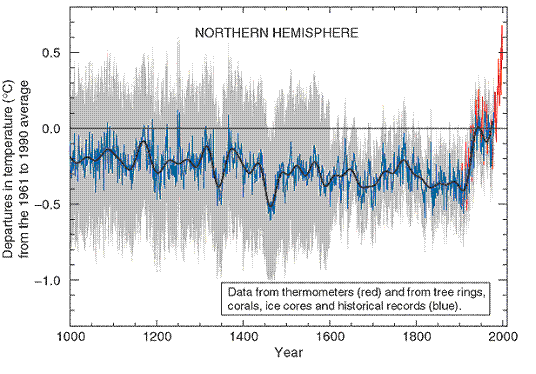 Historic climate record has large error bars because it is a reconstruction using proxy measures like tree rings and ice cores 
Source: Intergovernmental Panel on Climate Change 2001
Baxter Geog 2153
13
9/29/2015 8:06 AM
Misunderstandings/Misuses of Science
Language of Certainty
Scientists shy away from saying they have proof

Theory 
is a good thing
Lay language: “…it’s just a theory…”
Scientists aspire to develop (unfalsifiable) theory
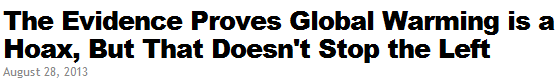 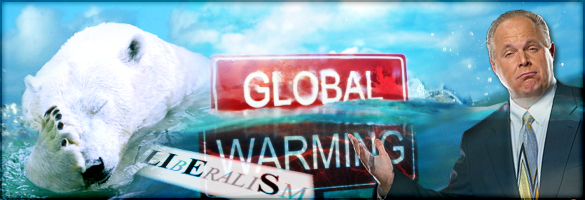 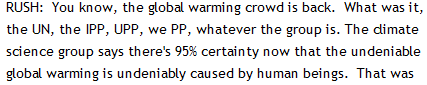 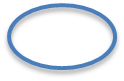 News media are prone to use all-or-nothing language but scientists tend to use probabilistic language
Baxter Geog 2153
14
9/29/2015 8:06 AM
Misunderstandings/Misuses of Science
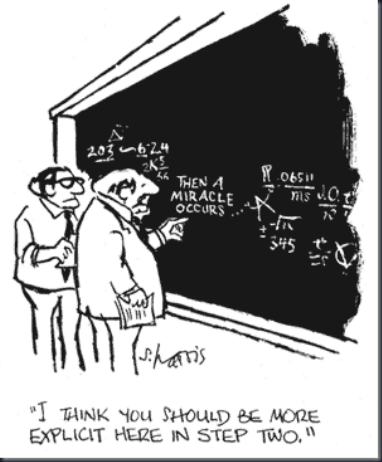 Science is not value-free
Scientists have biases (human values)
Choice of topic
Choice of method
Choice of research design and data collection methods
Actual data collection
Analysis of data
Interpretation of data
Conclusions	
But objectivity is a goal

Pseudoscience
Research that is presented as science but lacks clear adherence to the scientific principles or otherwise lacks rigour and 
may be guided too much by human values (working backwards from desired endpoints)
Thinking critically helps overcome bad decision-making
Baxter Geog 2153
15
9/29/2015 8:06 AM
Misunderstandings/Misuses of Science
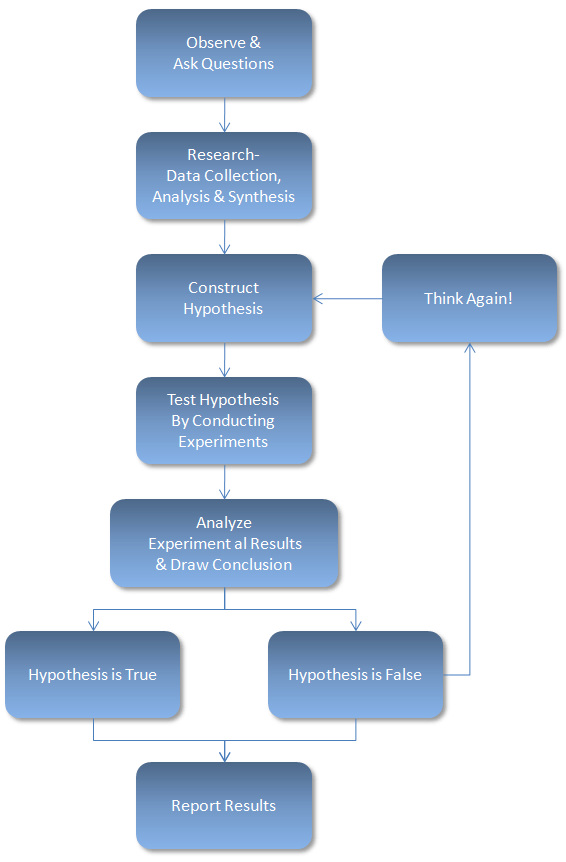 Science has to use the scientific method 
This may not fully account for accidental discoveries (e.g., radiation)
Ecologists and geographers may not use this strict logic, but focus more on e.g. inductive/interpretive understanding
Scientific method
Baxter Geog 2153
16
9/29/2015 8:06 AM
Misunderstandings/Misuses of Science
All problems can be resolved with science 
Environmental problems are too complex to be solved by science alone
Most problems require invoking worldviews/values because there can never be enough science
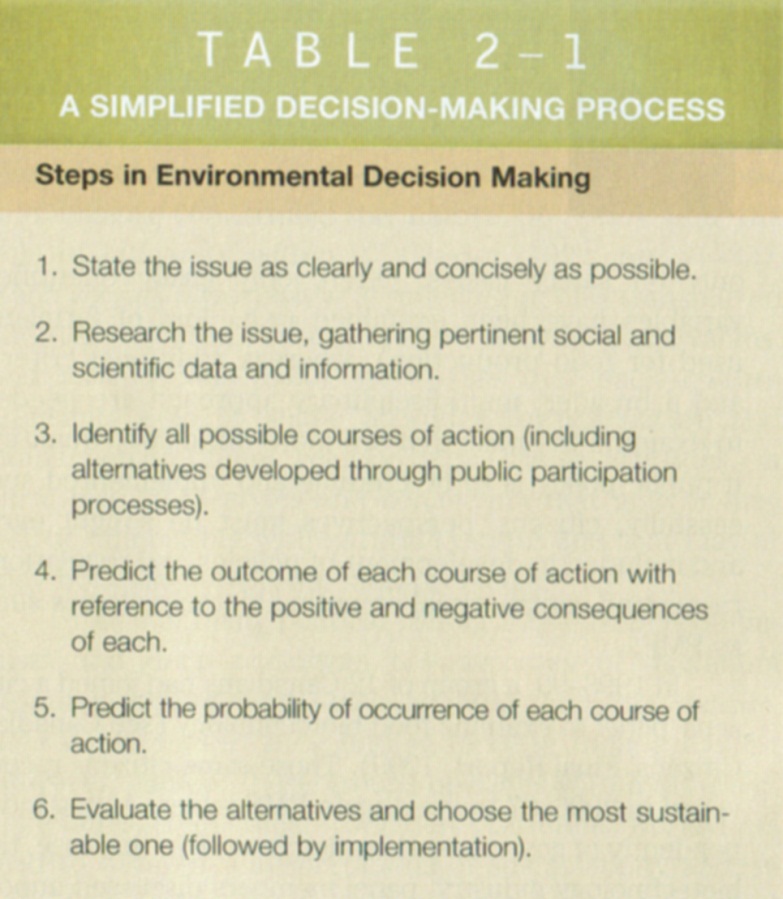 Scientific method
Baxter Geog 2153
17
9/29/2015 8:06 AM
Environmental Decision-making
There tends to be a tension in terms of policy change
Paralysis by analysis
Precautionary principle
Baxter Geog 2153
18
9/29/2015 8:06 AM
[Speaker Notes: We “need more evidence” is a discourse often used to maintain the status quo.  Which side of the diagram does this idea align with?]
Expansionist Worldview
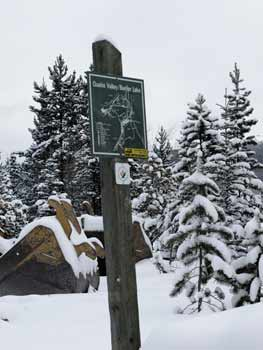 Wise management
Product of the enlightenment
Faith in science/technology to prevent/solve problems
Nature is a resource to be use
Nature is resilient
Conservation consonant with society values
Conservation is congruent with simultaneous use of the resource for human consumption
Hikers, dozers and bikers…It is legal (encouraged?) to draw resources from Kananaskis Country Alberta – forestry, gas, grazing, oil – this is one of the main outdoor recreational areas for Calgarians
Baxter Geog 2153
19
9/29/2015 8:06 AM
Ecological Worldview
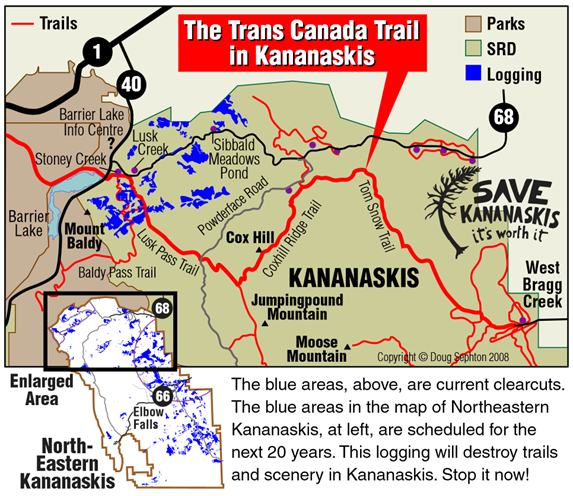 Preservation or “righteous management” is a driving principle
Preservation is contrary to dominant human values
Nature has intrinsic value (not just use value – aka utility)
Biotic system must be protected
Ecosystem tightly linked and impacted by human use
Constrain human use according to limits of ecosystem (e.g., EF analysis)
Kananaskis is also a “battleground” for differences between expansionist and ecological worldviews.
Baxter Geog 2153
20
9/29/2015 8:06 AM
Politics and Worldviews
Politics in recent decades influenced as much by environmental worldviews as by traditional left-right political worldviews
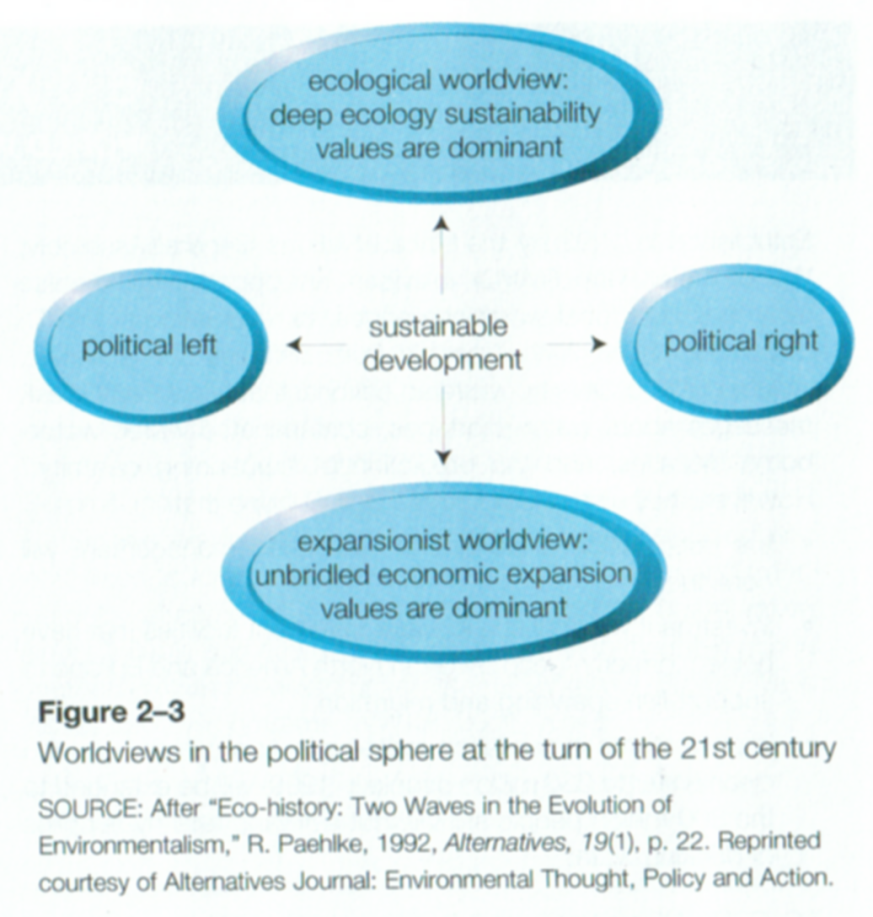 Baxter Geog 2153
21
9/29/2015 8:06 AM
[Speaker Notes: Blue greens]
Politics and Worldviews
These to tend to refer mainly to social and economic policies
Left
market inadequate
government intervention to ensure human welfare
discourage free trade e.g., labour rights, environmental degradation

Right
unconstrained markets
minimal government intervention leads to human welfare
free trade/globalization
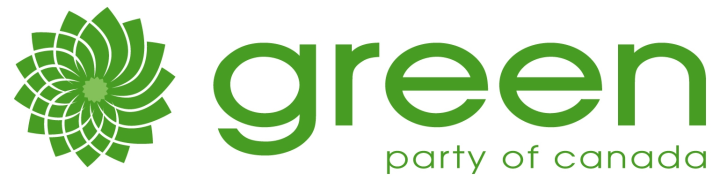 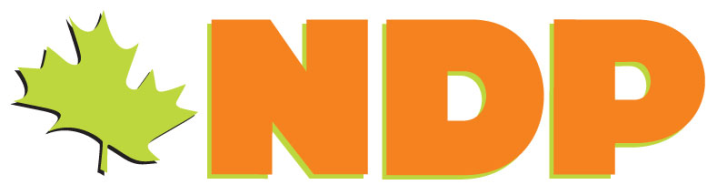 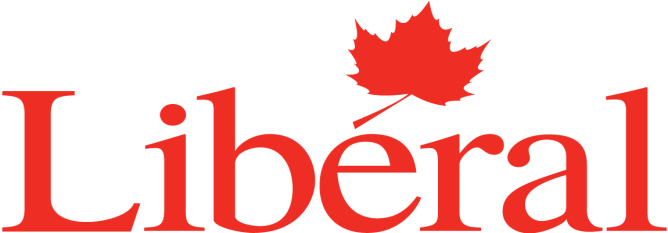 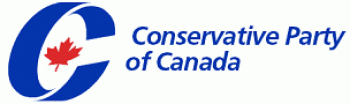 Baxter Geog 2153
22
9/29/2015 8:06 AM
Politics and WorldviewsCoalitions
eco-entrepreneurs
coalition: right & environmentalism
environmentally friendly/sound products/practices
profit motive

growth
coalition: labour (left - social equity) & capital (right - business)
increased growth - create/maintain jobs
labour still oppose free trade - cheaper labour south
equity often has priority over environment
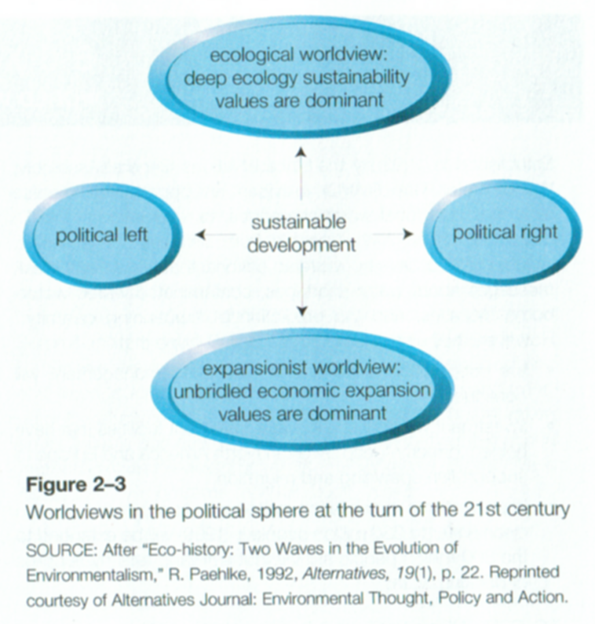 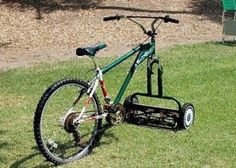 eco-entrepreneurs
growth
Baxter Geog 2153
23
9/29/2015 8:06 AM
Politics and WorldviewsCoalitions
progressive (red) greens
coalition:  left, social equity & environmentalism
united justice and threats to health
share costs and benefits more equitably
sharing benefits - i.e., jobs - most controversial
not motivated by profit so suspicious of corporate motives
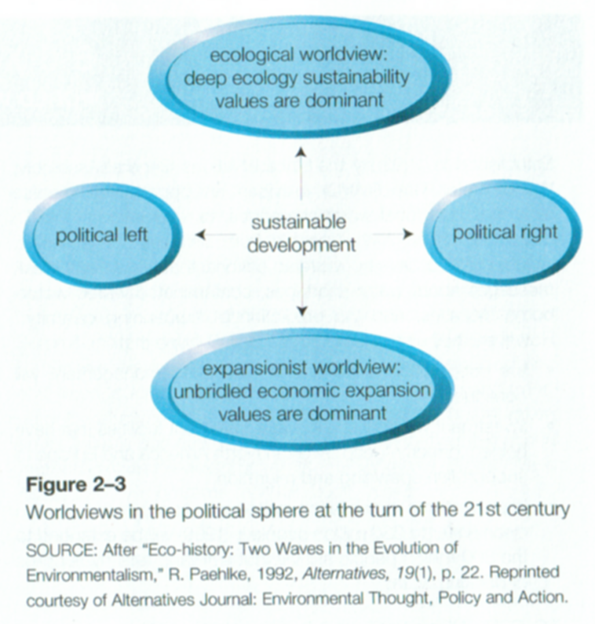 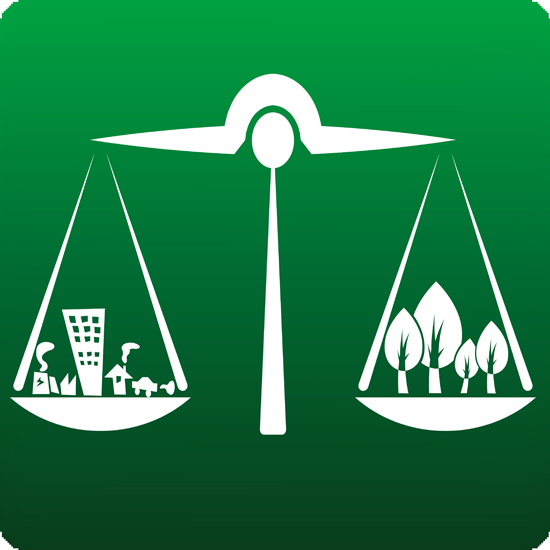 progressive (red) greens
Baxter Geog 2153
24
9/29/2015 8:06 AM
Environmental Worldviews in Geog2153
To which environmental worldview do you subscribe?
Text a letter to 37607 (you may have to text Geog2153 first to connect)
Expansionist/growth
Ecological
Progressive “red” green
Eco-entrepreneur
Not sure

Or 

Respond at this link
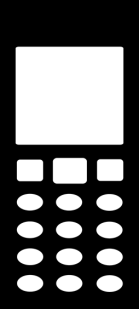 Instructor:
activate the poll now
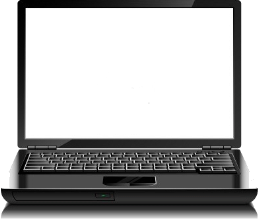 poll results here
Baxter Geog 2153
25
9/29/2015 8:24 AM
(Abridged) History of Modern Environmentalism
First Wave (1968-76)
Alienation from mainstream consumerism– “tune in turn on and drop out”
Anti-technology
Standards for emissions used as main policy solution – aka “end-of-pipe”
Building awareness of variety and depth of problems
Prominent issues: pollution, energy crisis, offshore oil drilling, nuclear power, overpopulation, resource depletion, urban neighbourhood preservation
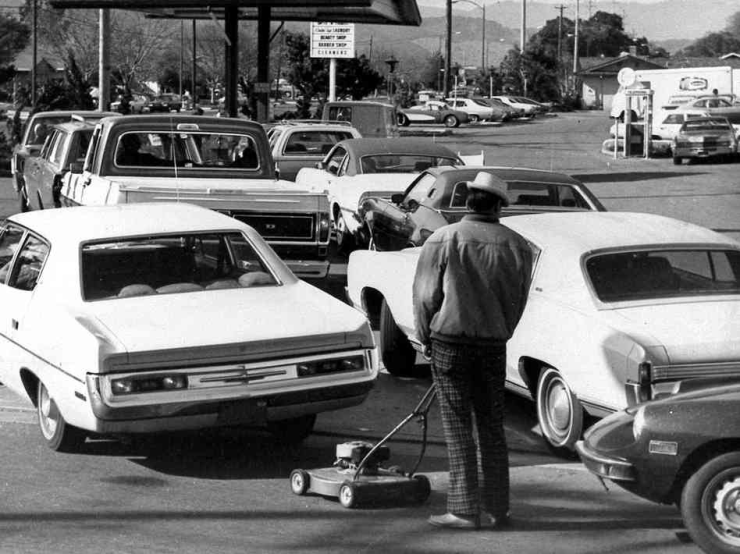 Gas lines were common in the energy crises of the 1970s which underscored the political and economic aspects of global resource distribution
Baxter Geog 2153
26
9/29/2015 8:06 AM
(Abridged) History of Modern Environmentalism
Second Wave (1985 - onward)
free trade agreements - e.g. U.S.-Canada Free Trade Agreement {FTA}, NAFTA, European Economic Community {EEC}
 pressure growth: create jobs
 pressure environment: e.g., lax environmental regulations developing countries
jobless growth
economic growth (e.g.  GNP) without proportionate  jobs
increased productivity - e.g., automation
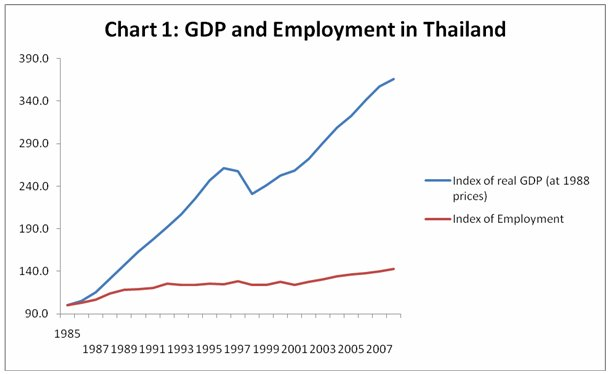 Jobless growth puts a spotlight on inequities, and pressure on governments to stimulate job creation - which can in turn put pressure on loosening environmental regulations
Baxter Geog 2153
27
9/29/2015 8:06 AM
(Abridged) History of Modern Environmentalism
Second Wave (1985 - onward)
Re-emergence of preservationism
Increasing global concerns
Globalization – economies of countries worldwide more tightly linked
Environmental concerns go mainstream
Professionalization and influence of environmental organizations (e.g., Sierra club, Greenpeace)
Split between compromisers and deeper environmentalists
“Multiple tools” approach to policy change
Prominent issues: climate  change, ozone depletion, old- growth forests, hazardous wastes – carcinogens, tanker spills, resource depletion, urban planning, auto use, indoor air
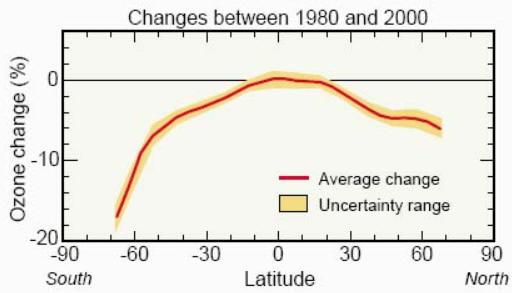 “Ozone hole” - Protective stratospheric ozone has declined most at the poles, particularly the south pole – greater radiation can result in dramatic changes to ecosystems – e.g., loss of plankton
Baxter Geog 2153
28
9/29/2015 8:06 AM
Science, Worldviews, and EnvironmentalismRachel Carson and Pesticide Use Reduction
Rachel Carson considered architect of the modern environmental movement
Instrumental in banning of DDT (North America) and reduction of use of other pesticides worldwide
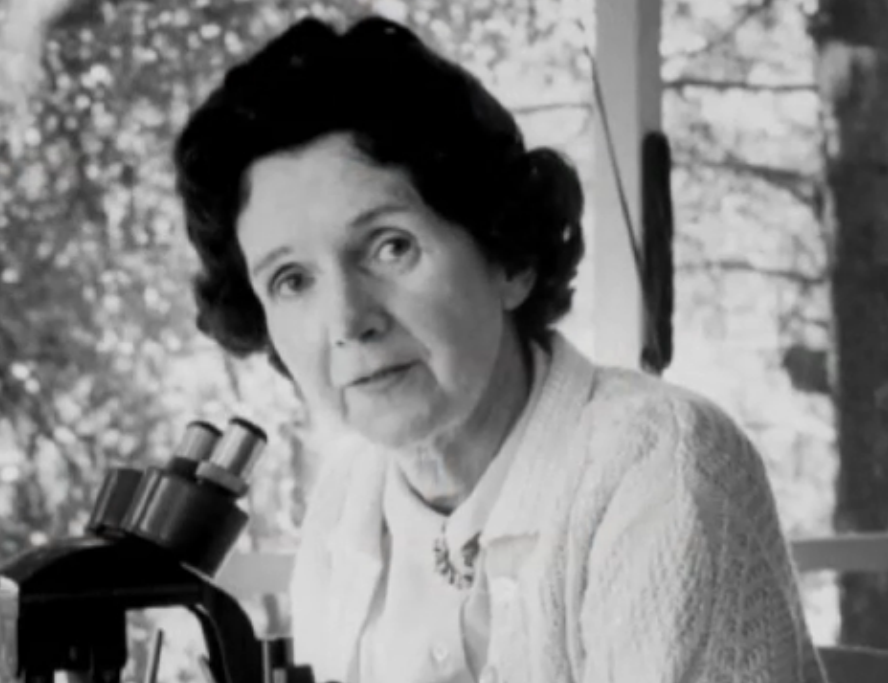 View 00:00–02:00 and 26:40-28:20
More on pesticides/DDT view this shorter PBS video.
Baxter Geog 2153
29
9/29/2015 8:06 AM
Science, Worldviews, and EnvironmentalismRachel Carson and Pesticide Use Reduction
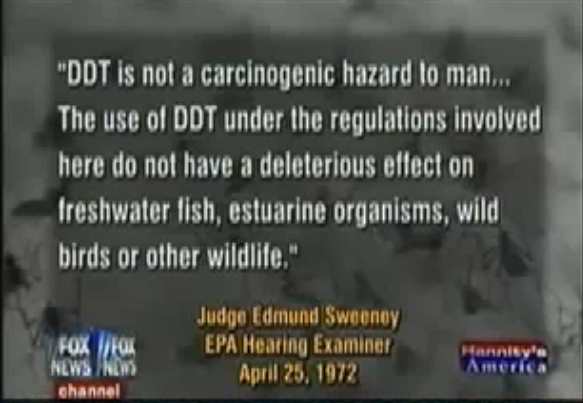 Indeed the World Health Organization, Sierra Club and others cautiously endorse DDT for indoor use in areas of high malaria risk
Comment on this using some of the terminology from this lecture
Recent politically-infused backlash against Carson and Silent Spring
Baxter Geog 2153
30
9/29/2015 8:06 AM
Review
Which of the following best describes a characteristic of science
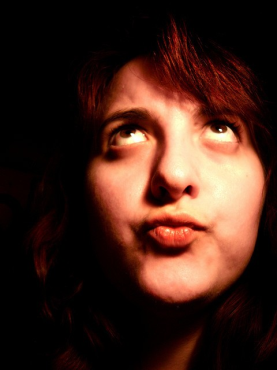 Text a letter to 37607 (you may have to text Geog2153 first to connect)
It is value-free
Scientists tend to use the language of “proof” rather than the pseudoscientific language of probability
Scientists aspire to develop theory
Errors in measurement can be reduce to zero if scientists are vigilant

Or 

Respond at this link
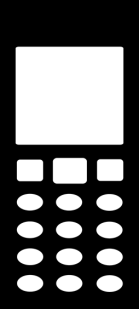 No peeking back up the notes…
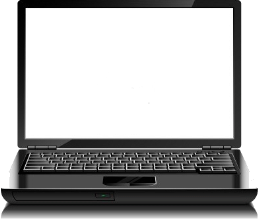 Instructor:
activate the poll now
poll results here
Baxter Geog 2153
31
9/29/2015 8:29 AM
[Speaker Notes: chalmers]